Австралия
План урока:
Географическое положение.
Климат.
Растения.
Животные.
Население.
Географическая карта
Столица Канберра
Язык английский
Правление – конституционная монархия
Королева Елизавета II
Елизавета II является в одном лице королевой Австралии и Великобритании
Климатическая карта
Растения Австралии
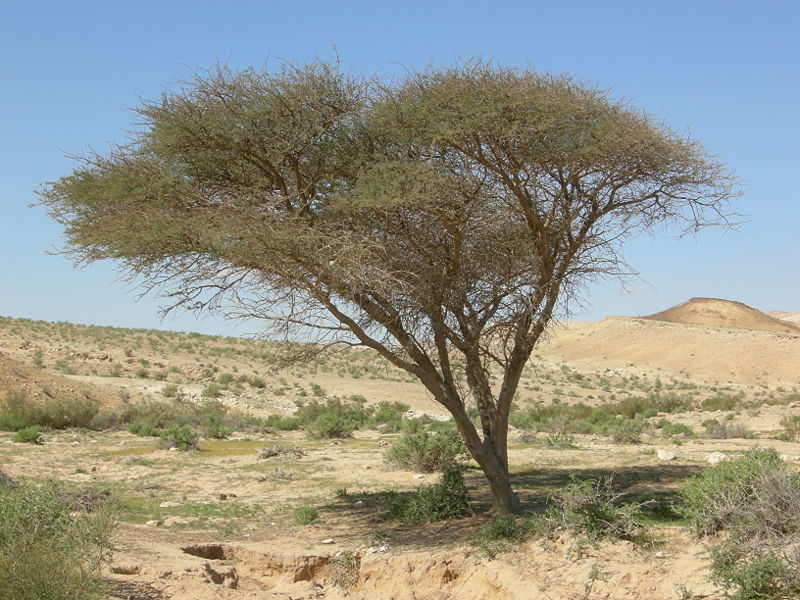 акация
Эвкалипт
Животные Австралии
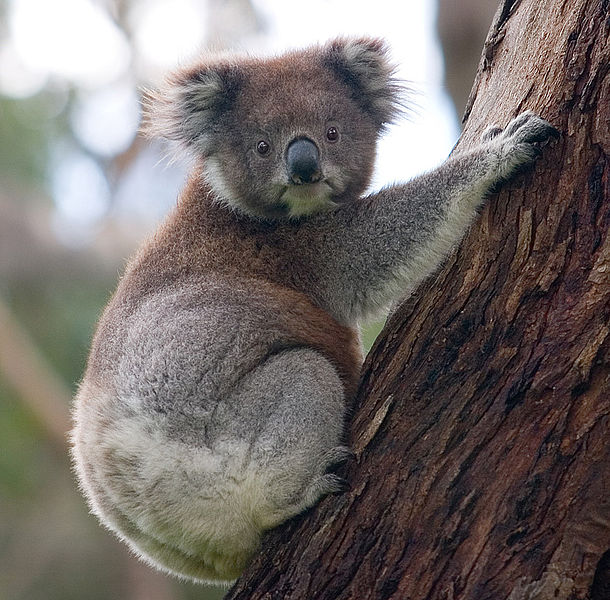 кенгуру
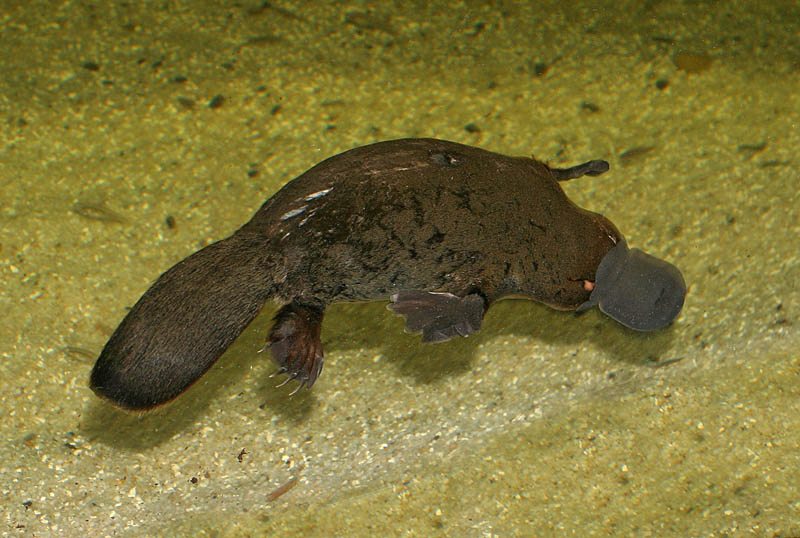 коала
утконос
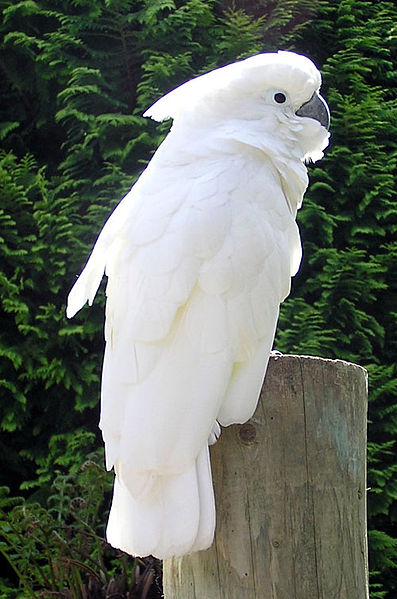 Страус  эму
Попугай какаду
Население Австралии
Австралоидная раса
Оружие и инструменты австралийских аборигенов
Традиционное занятие австралийцев - овцеводство
Интересные факты
В силу того, что два крупнейших города страны — Сидней и Мельбурн не могли решить, кто из них должен быть столицей, ею стал город Канберра, специально построенный как столица на месте существовавшего с 1824 года поселения Канберри.
На территорию Австралии из соображений экологической безопасности запрещается ввозить любые продукты, изделия из дерева, почву на подошвах обуви. Кроме того, отдельный экологический контроль проходят люди, прибывшие из континентальной Австралии на Тасманию.
Австралийская валюта (австралийский доллар, AUD) является первыми в мире пластиковыми (не бумажными) деньгами.
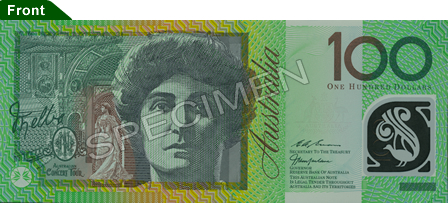 На множестве товаров содержится подпись «proudly Australian» / «proudly made in Australia» (c гордостью сделано в Австралии) и логотип: жёлтый силуэт кенгуру в зелёном треугольнике.
Мясо кенгуру употребляется в пищу.
Вопросы для повторения:
Какие океаны омывают Австралию?
Индийский океан, Тихий  океан
Опишите климат Австралии.
Тропический, субтропический, умеренный
Какое место по территории занимает 
Австралия?
Австралия занимает шестое место по 
размеру территории.
Вопросы для повторения:
Перечисли австралийских животных.
Что ты знаешь об австралийских аборигенах.
Какие интересные факты об Австралии ты запомнил?